Породы, слагающие земную кору.
Урок географии в 6 классе.
Автор Чеглинцева Ю.В.
Цели и задачи урока:
1. Изучить понятия «минерал» и «горная порода».
2. Изучить классификацию горных пород.
3. Рассмотреть общие свойства разных групп горных пород.
Минерал – природное химическое соединение.
Например, вода.
Или кварц.
Горные породы обычно состоят из нескольких минералов.
Гранит состоит слюды, ортоклаза и кварца.
Но не всегда, каменная соль состоит из одного минерала – галита.
Классификация горных пород.
Магматические породы.
Магматические глубинные породы.
Гранит.
Габбро.
Обычно тяжёлые и плотные, состоят из крупных кристаллов.
Магматические изверженные породы.
Базальт.
Обсидиан (вулканическое стекло)
Породы менее плотные, тяжёлые, часто с пустотами, кристаллы можно разглядеть лишь под увеличением (скрытокристаллические).
Магматические изверженные породы.
Пемза.
Андезит.
Осадочные обломочные породы.
Щебень.
Песчаник.
Образуются при разрушении (выветривании) горных пород магматического или метаморфического происхождения.
Осадочные обломочные породы.
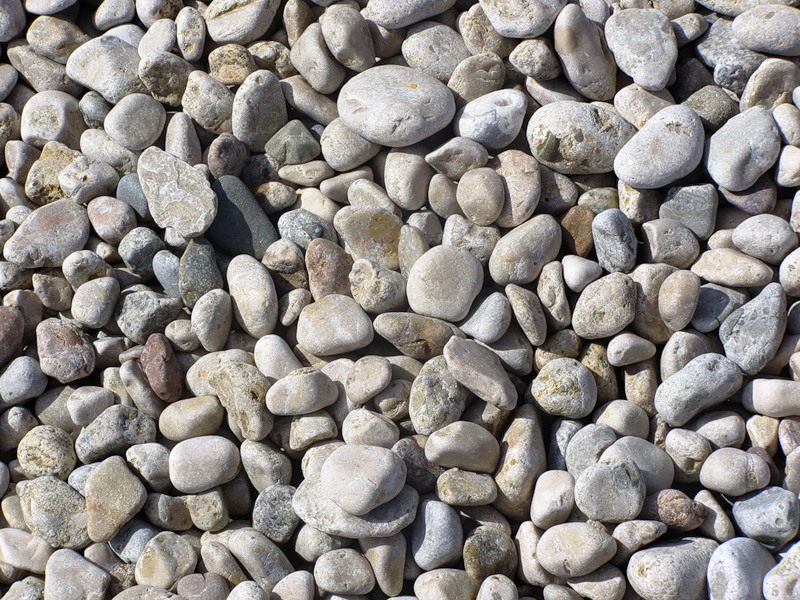 конгломерат
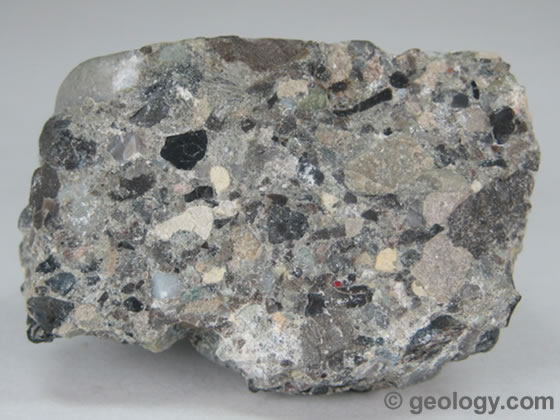 Гравий.
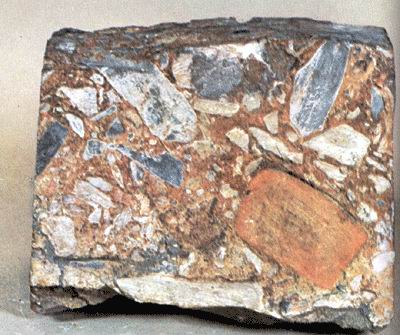 брекчия
Осадочные хемогенные породы.
Формируются на дне морей и морских лагун при выпадении осадка из морской воды при испарении.
Осадочные хемогенные породы.
Гипс.
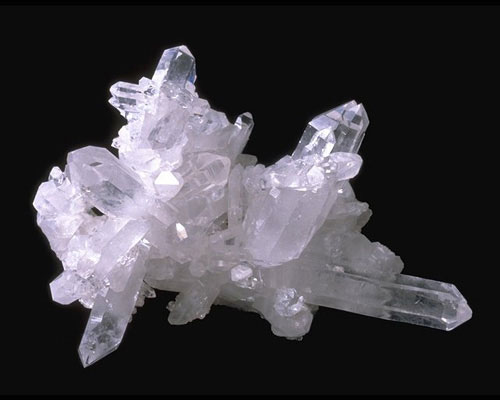 Каменная   соль.
Травертин.
Осадочные органогенные породы.
Образованы из останков живых организмов, янтарь, например, это окаменевшая смола древних хвойных.
Осадочные органогенные породы.
Антрацит – разновидность каменного угля, окаменевшие стволы древовидных папоротников.
Мел – остатки раковин мельчайших морских организмов.
Осадочные органогенные породы.
Известняк – ракушечник образуется на дне морей.
Торф образуется на дне болот и через миллионы лет превращается каменный уголь.
Метаморфические породы.
Метаморфизм – изменение горных пород в глубине земной коры под действием высокой температуры и чудовищного давления.
Это наиболее плотные породы.
Метаморфические породы.
Гнейс – это метаморфизированный гранит.
Метаморфические породы.
Мрамор образуется при метаморфизации известняка, а кварцит – песчаника.